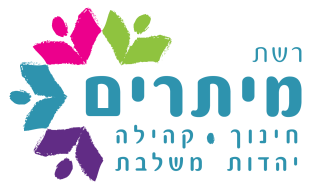 יום המשפחה
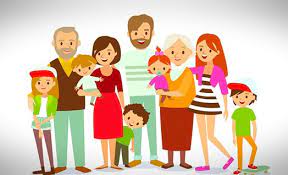 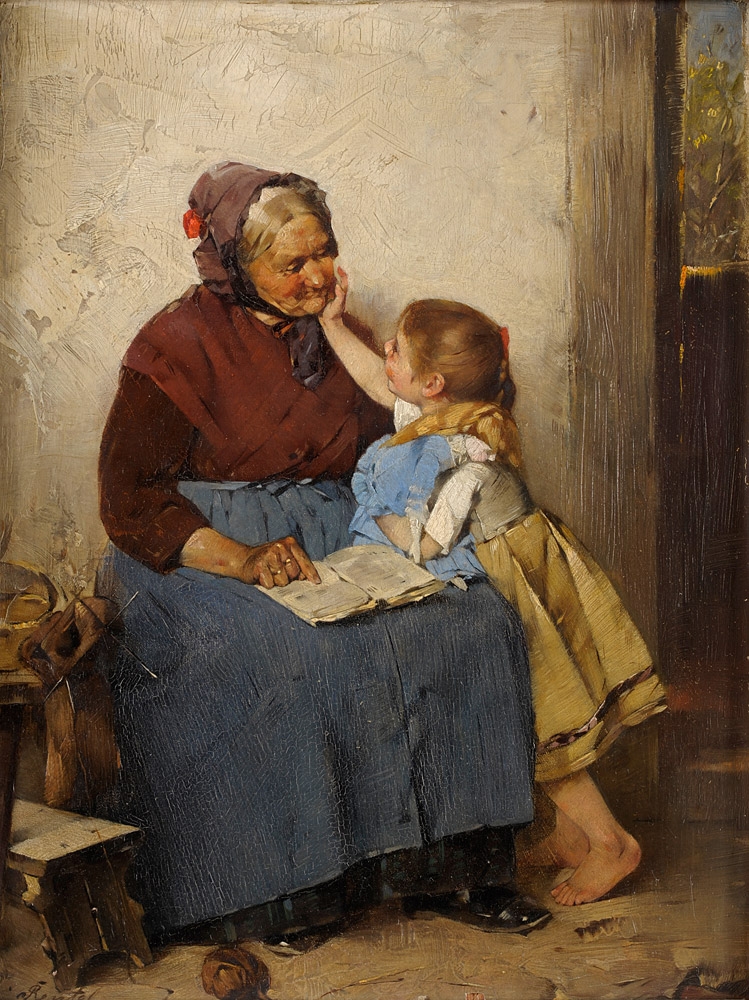 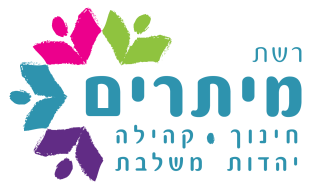 סבא/ סבתא שלי תמיד אומר.ת ש....




אמא/ אבא  שלי תמיד אומר.ת ש....
[Speaker Notes: התלמידים יכתבו על פתקים דביקים בצבע אחד סבא/סבתא שלי תמיד אומר.ת ש…. ופתק בצבע שני- אמא/אבא שלי תמיד אומר.ת ש….. 
נבקש מתלמידים לשתף ולהדביק על הלוח. מי שיש לו פתק שמתחבר (דומה, הפוך, מזכיר) ידביק קרוב אליו כמו דומינו.]
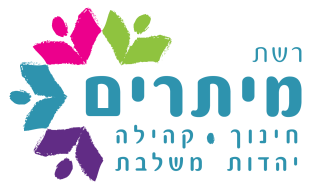 שורת נשים שקטה/דליה קווה
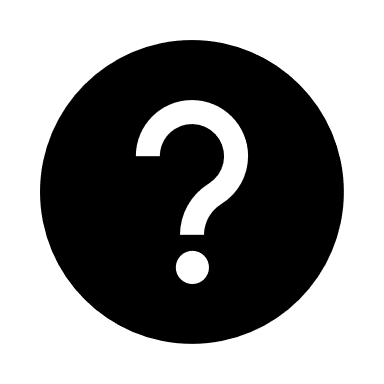 אילו קווי דמיון ביניכם לבין הוריכם וסבותיכם?
האם הא/נשים ממשפחתך "מקופלים" בתוכך? במה זה בא לידי ביטוי? (נתייחס לגברים ונשים )
מה נעים בלהכיר במיון ובמה הייתם רוצים להיות שונים?
האם שורת הנשים שלך שקטה? מה זה אומר?
במה בא לידי ביטוי "הכח" של שורת הנשים/ גברים שלך?
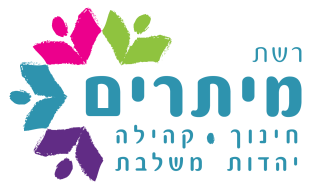 שְמַע בְּנִי מוּסַר אָבִיךָ וְאַל תִּטֹּש תּוֹרַת אִמֶּךָ.  כִּי לִוְיַת חֵן הֵם לְרֹאשֶךָ וַעֲנָקִים לְגַרְגְּרֹתֶיךָ. (משלי א ח)
מה לדעתכן.ם כוונת הפסוק במילים "מוסר אביך" ו"תורת אמך"?
מה הדימוי בביטויים "לווית חן הם לראשך" ו"ענקים לגרגרותך"? 
מה עמדת המקור? האם אתן.ם מסכימות.ים עמו?
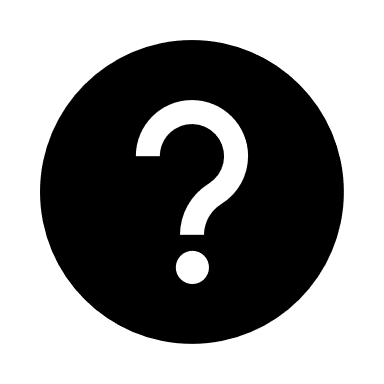 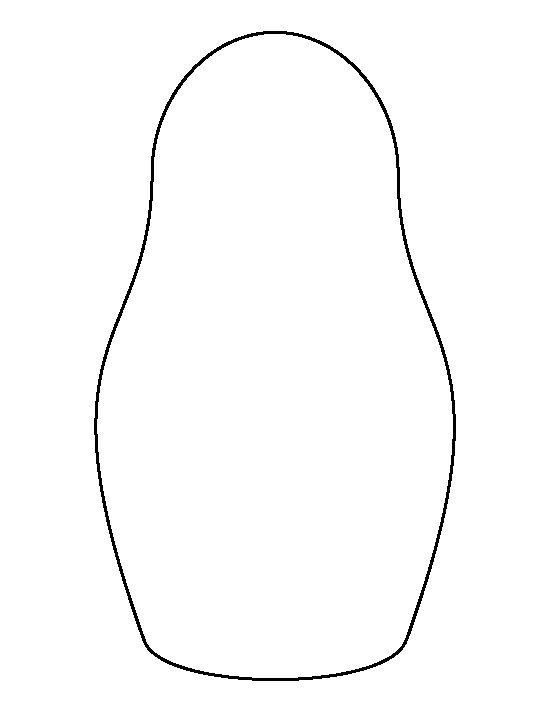 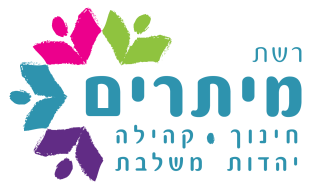 יצירה
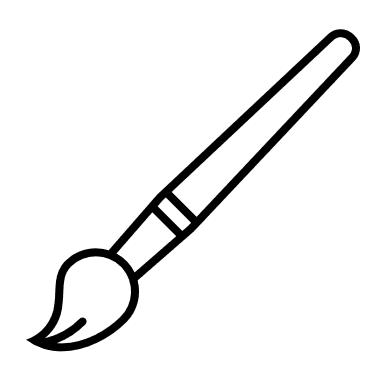 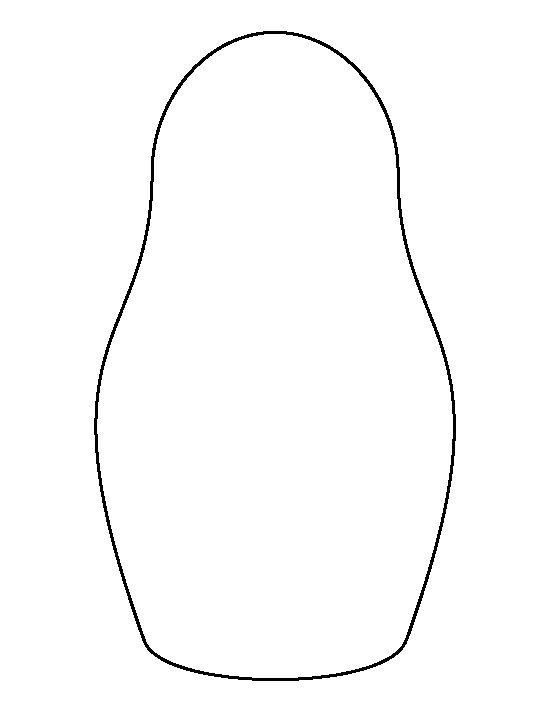 כתבו בתוך ה"מטריושקות" (נספחים) מה לקחתן מסבא/ סבתא רבא- בבובה הפנימית, מדור הסבים/ סבתות- בדמות האמצעית. מדור ההורים- בדמות החיצונית.

התייחסו ל: עיסוק, לבוש, מנהגים, יחס למסורת, תחביבים, מאכלים, פסקול, ספרות

ניתן להכין מהמטריושקות מחזיק מפתחות.
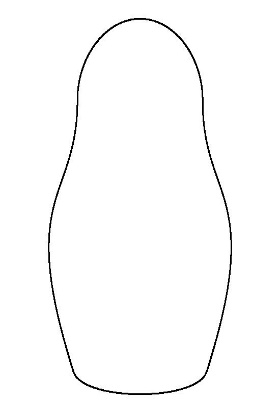 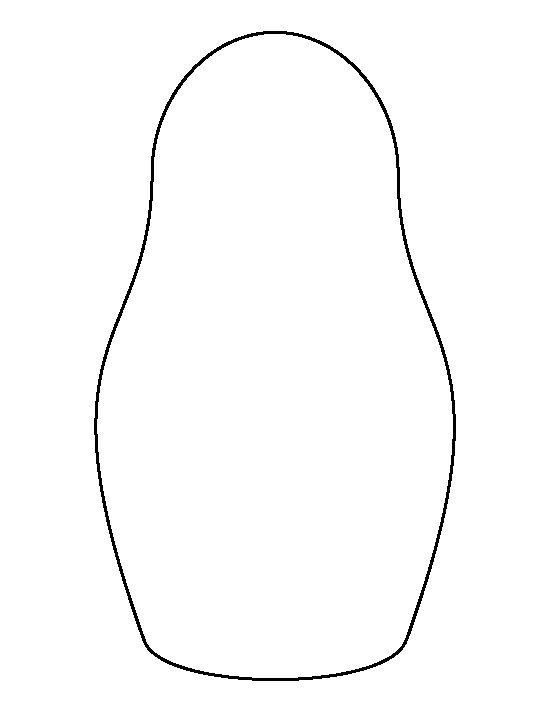 נספחים להדפסה
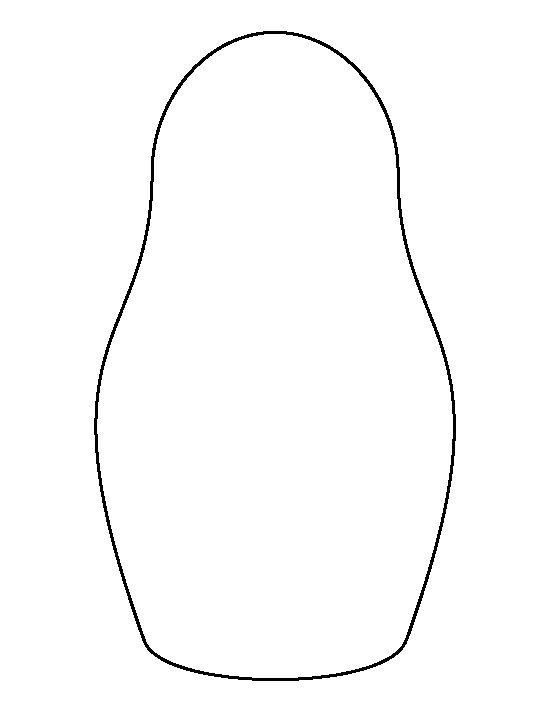 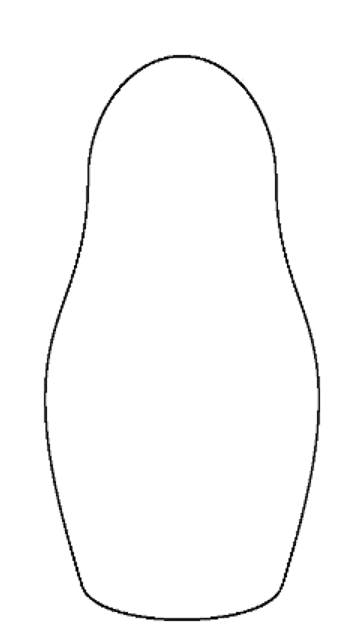 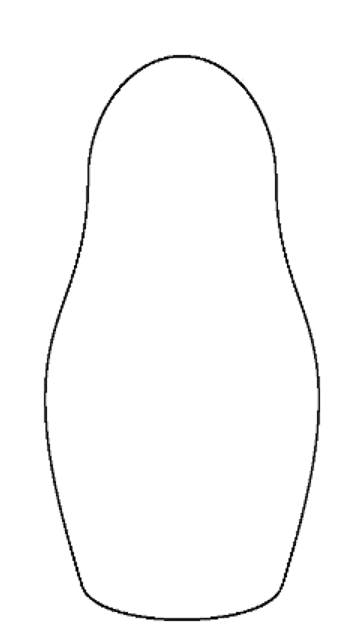 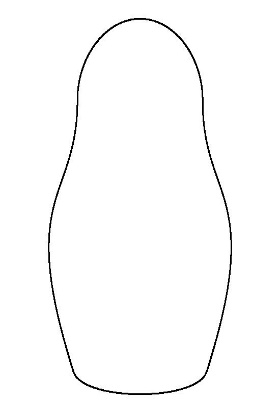 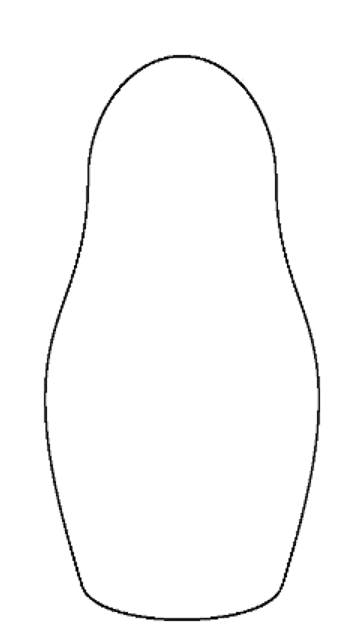